Year 6, Unit 10
Calculating using knowledge of structures (2)
Year 6, Unit 10
These materials heavily reflect the prioritisation approach of the ready-to-progress criteria in the DfE Primary Mathematics Guidance 2020 and on the PPTs that exemplify them on the NCETM website. They also include other relevant National Curriculum content. Related sections of the NCETM Primary Mastery Professional Development Materials provide small-step teaching guidance.
Ready-to-progress criteria addressed by this unit
Teaching of this unit supports the following criteria from the ‘DfE Mathematics Guidance: key stages 1 & 2’ (the 335-page document available as a download)
6AS/MD-2 Page 302
Curriculum Prioritisation for Primary Maths
Contents
The links below take you to the starting slide of each learning outcome.
Click the arrow button to return to this Contents slide.
Curriculum Prioritisation for Primary Maths
Year 6, Unit 10, Learning Outcome 1
The following slides have been collated to support the teaching of this learning outcome.
Curriculum Prioritisation for Primary Maths
Year 6, Unit 10, Learning Outcome 1
Additional teacher guidance for this outcome should be read first and can be found in this segment of the NCETM Primary Mastery Professional Development Materials:
1.29 Using equivalence and the compensation property to calculate 
The spine materials are divided into ‘teaching points’ and ‘steps in learning’.
Curriculum Prioritisation for Primary Maths
1.29 Equivalence and compensation – step 6:2
72 +
8
34 + 46
80
=
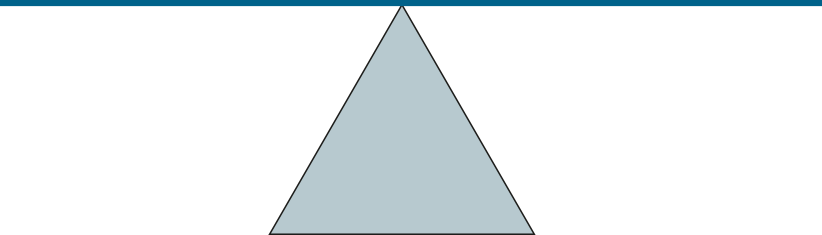 Year 6, Unit 10, Learning Outcome 2
The following slides have been collated to support the teaching of this learning outcome.
Curriculum Prioritisation for Primary Maths
Year 6, Unit 10, Learning Outcome 2
Additional teacher guidance for this outcome should be read first and can be found in this segment of the NCETM Primary Mastery Professional Development Materials:
1.29 Using equivalence and the compensation property to calculate 
The spine materials are divided into ‘teaching points’ and ‘steps in learning’.
Curriculum Prioritisation for Primary Maths
1.29 Equivalence and compensation – step 6:4
538
− 385
427 − 274
153
=
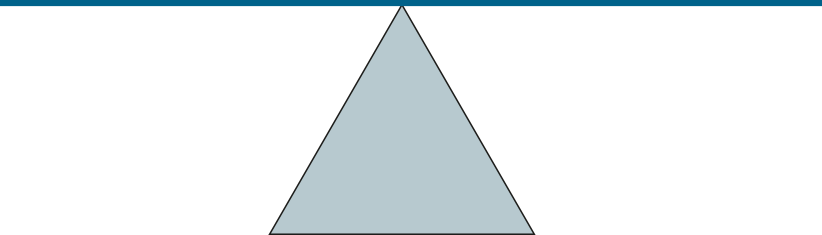 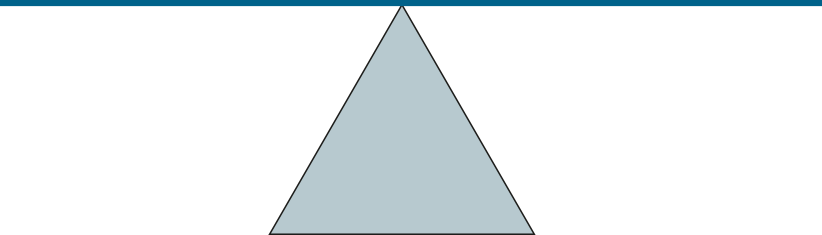 − 385
3
1
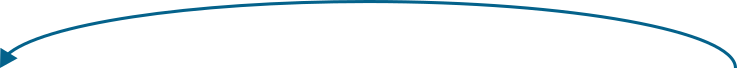 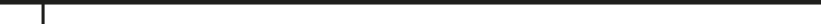 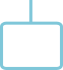 538
153
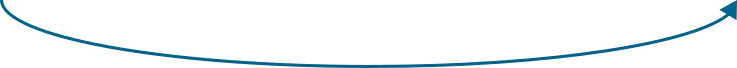 5
3
8
1
5
3
+ 385
1
Year 6, Unit 10, Learning Outcome 3
The following slides have been collated to support the teaching of this learning outcome.
Curriculum Prioritisation for Primary Maths
Year 6, Unit 10, Learning Outcome 3
Additional teacher guidance for this outcome should be read first and can be found in this segment of the NCETM Primary Mastery Professional Development Materials:
1.29 Using equivalence and the compensation property to calculate 
The spine materials are divided into ‘teaching points’ and ‘steps in learning’.
Curriculum Prioritisation for Primary Maths
1.29 Equivalence and compensation – step 6:5
87.36 m
56.16 m
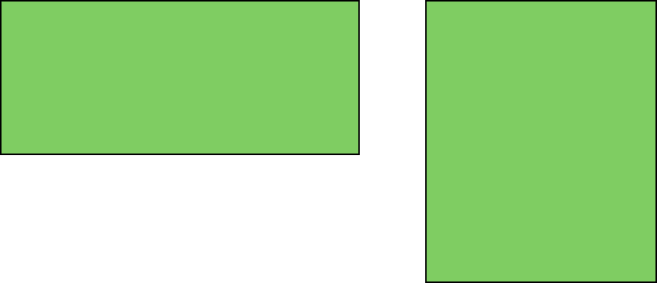 37.44 m
68.64 m
x
[Speaker Notes: Both lawns have the same perimeter.
How long is the side marked x?
How many different ways can you find to calculate the value of x?
Which method do you prefer?]
Year 6, Unit 10, Learning Outcome 4
The following slides have been collated to support the teaching of this learning outcome.
Curriculum Prioritisation for Primary Maths
Year 6, Unit 10, Learning Outcome 4
Additional teacher guidance for this outcome should be read first and can be found in this segment of the NCETM Primary Mastery Professional Development Materials:
1.29 Using equivalence and the compensation property to calculate 
The spine materials are divided into ‘teaching points’ and ‘steps in learning’.
Curriculum Prioritisation for Primary Maths
1.29 Equivalence and compensation – step 6:7
[Speaker Notes: True or false? The difference between the amount of rain that fell in July compared to June is the same as the difference between the amount of rain that fell in September compared to August. Write calculations to explain your answer.
Explain which difference shows an increase in rainfall and which shows a decrease.]
Year 6, Unit 10, Learning Outcome 5
The following slides have been collated to support the teaching of this learning outcome.
Curriculum Prioritisation for Primary Maths
Year 6, Unit 10, Learning Outcome 5
Additional teacher guidance for this outcome should be read first and can be found in this segment of the NCETM Primary Mastery Professional Development Materials:
1.29 Using equivalence and the compensation property to calculate 
The spine materials are divided into ‘teaching points’ and ‘steps in learning’.
Curriculum Prioritisation for Primary Maths